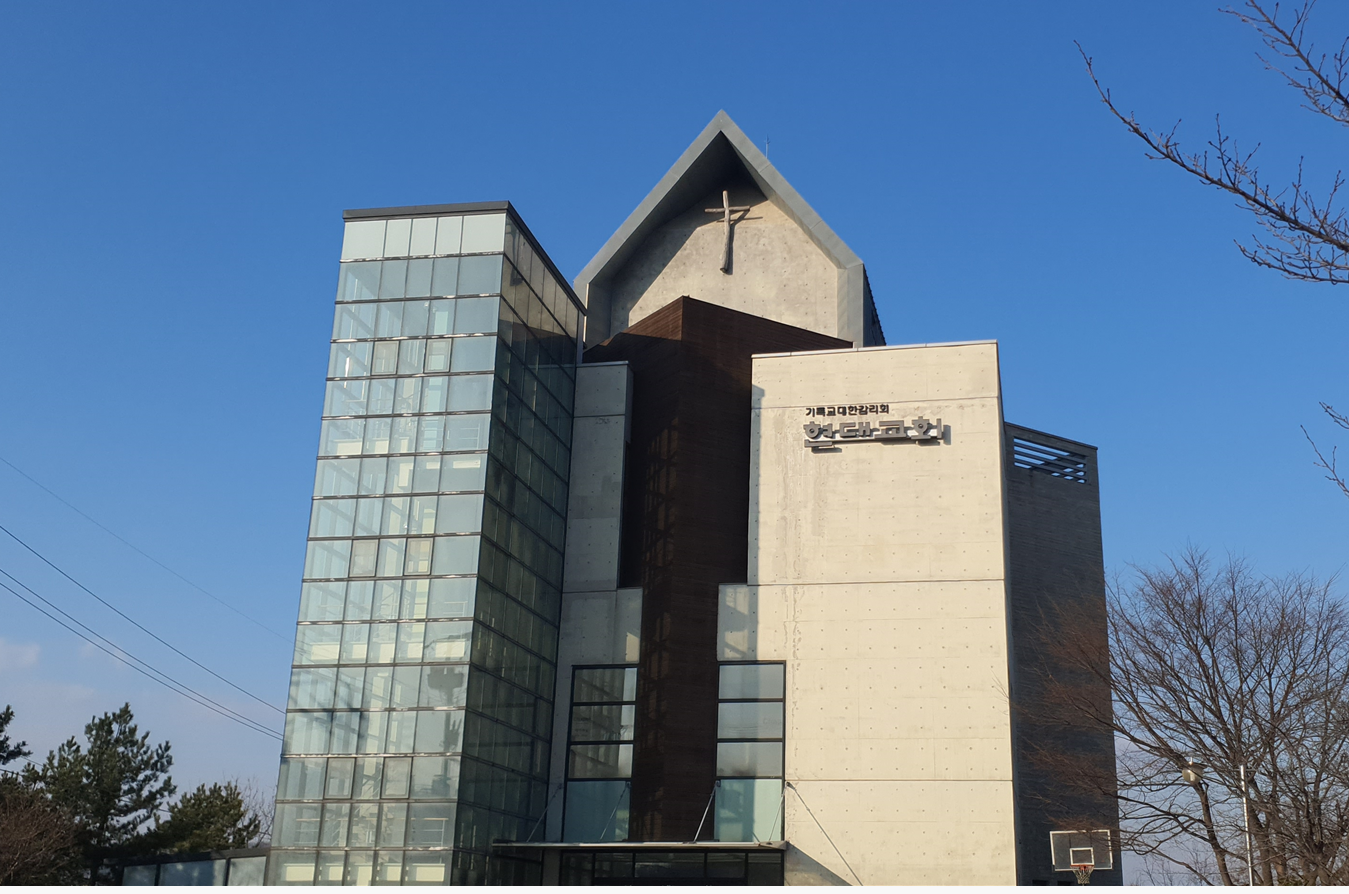 2024년
현대교회 유치부
주일예배
찬양
예수님 만나고 싶어요
예수님 만나고 싶어요 나를 안아주시고 나의 맘에 오셔서
 나의 모든 죄를 용서 해주세요 나를 사랑으로 꼭 안아 주세요
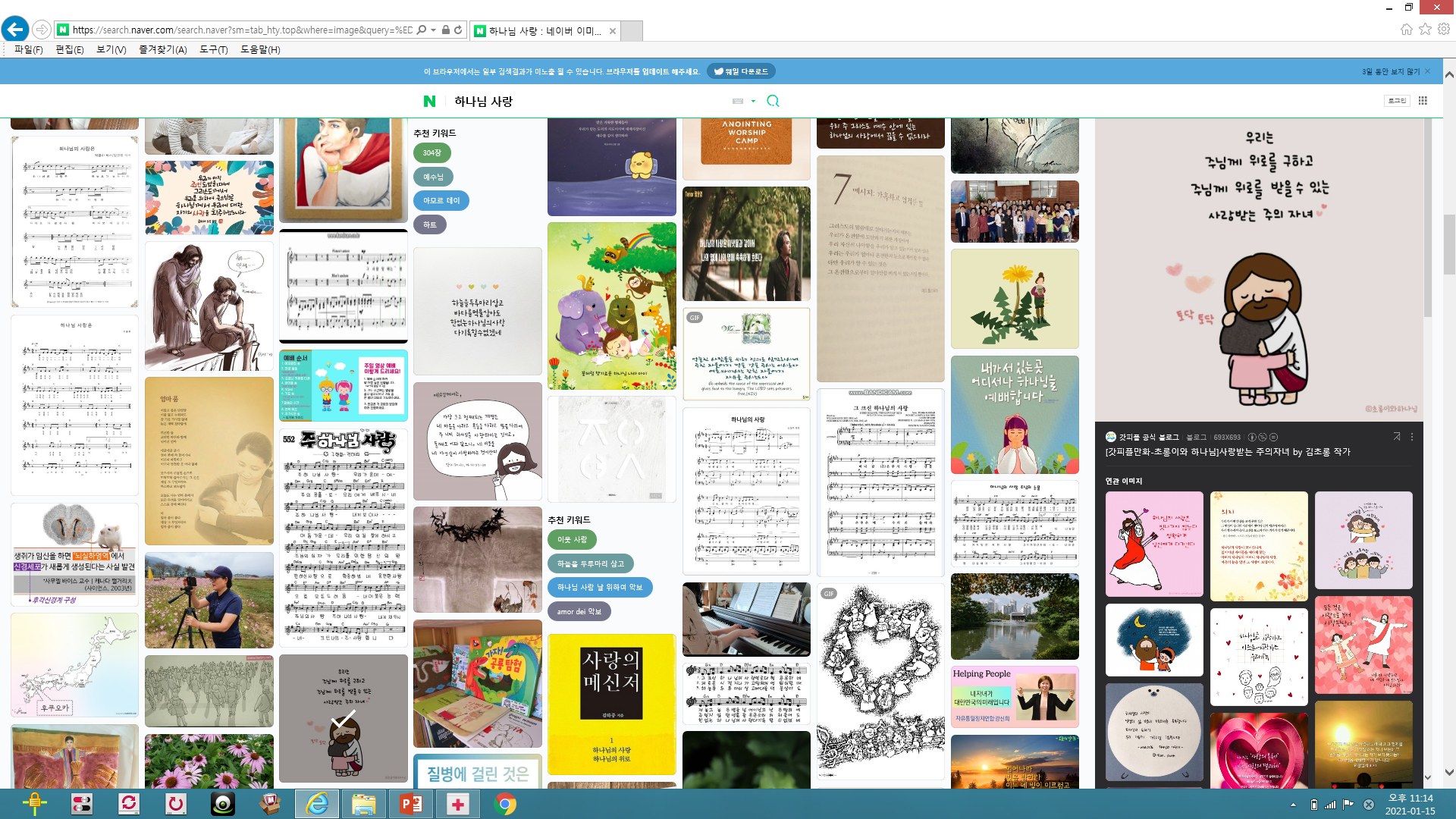 기도
말씀암송
죄의 삯은 사망이요
하나님의 은사는 
그리스도의 예수 
우리 주 안에 있는 영생이니라
로마서 6장 23절 -
싱글싱글 벙글벙글
싱글싱글 싱글싱글 벙글벙글 벙글벙글
  우리모두 고개들려 (샥)

   싱글싱글 싱글싱글 벙글벙글 벙글벙글
   옆친구와 인사해요 (안녕하세요)

   싱글 라라라  벙글~ 싱글벙글해 
   싱글 라라라  벙글~ 싱글벙글해
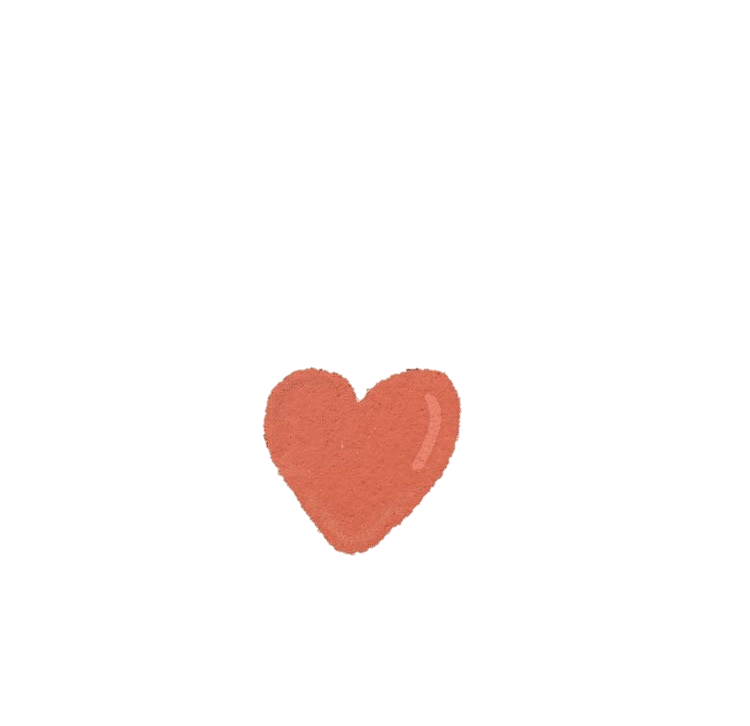 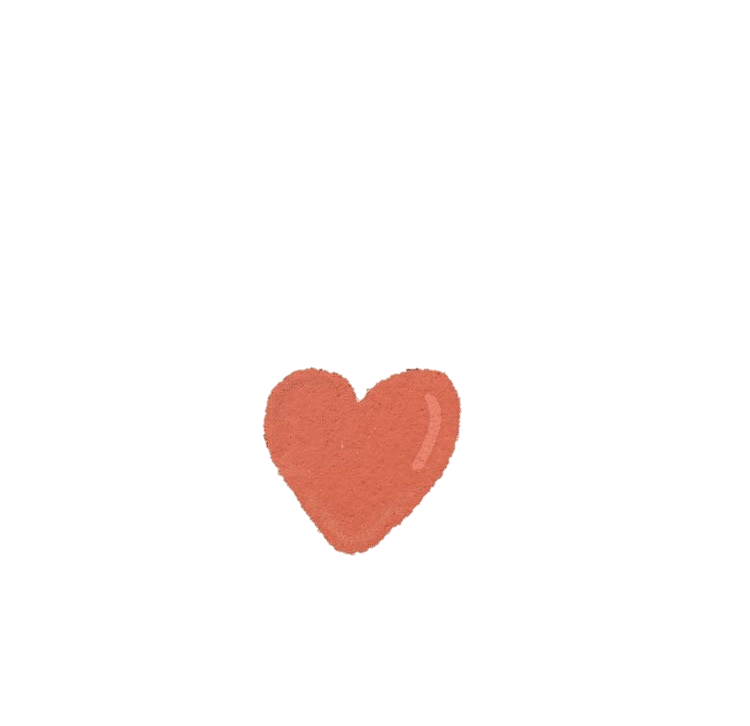 예수님만 믿으면
없어요 없어요 다른 길은 없어요
천국가는 다른 길은 없어요

있어요 있어요 오직 한 길 있어요
예수님만 믿으세요 아멘!
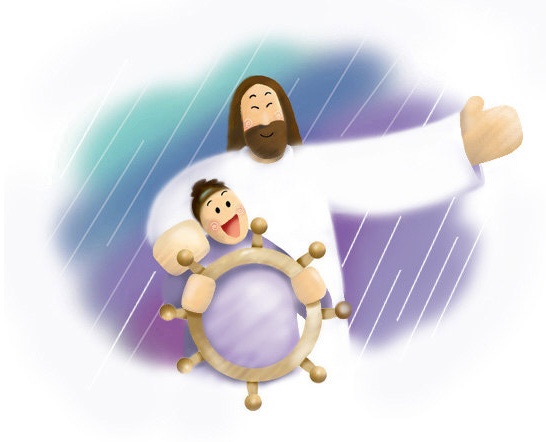 예의바른 네마디말
하나님이 기뻐하실 예의바른 네마디말 
 먼저하세요 미안합니다 
 감사합니다 제가할게요
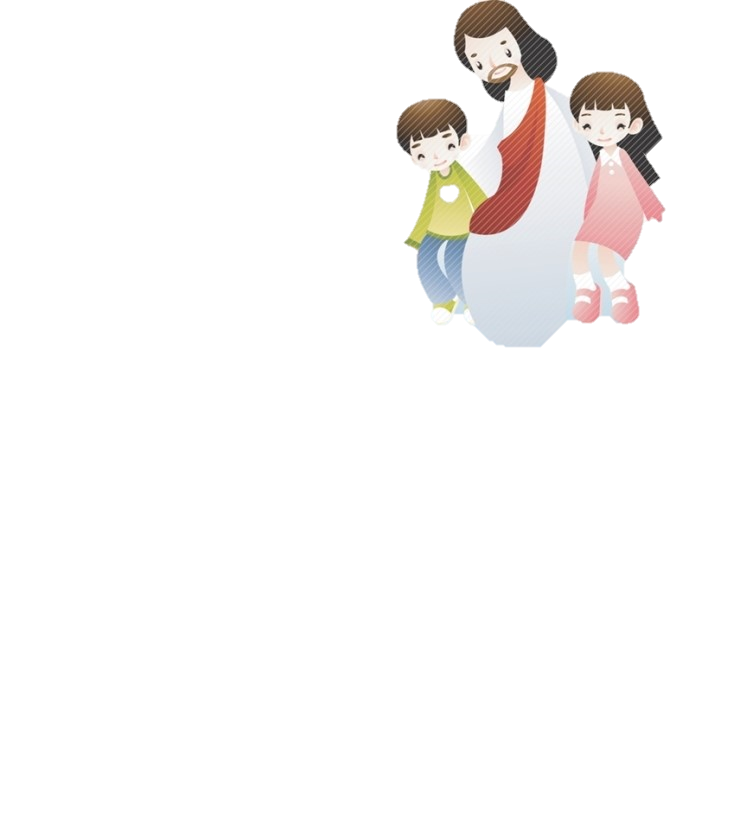 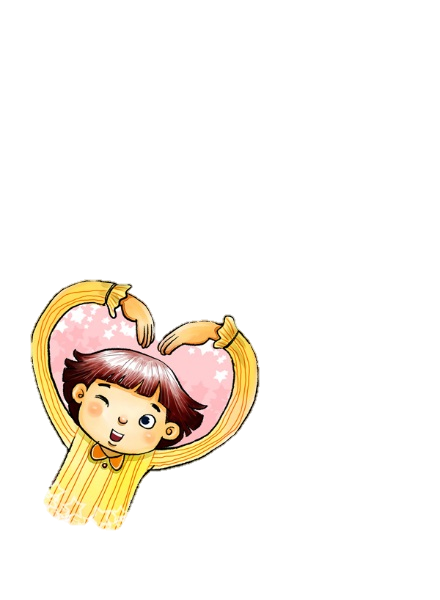 온세상을 바꾸어줄 예의바른 네마디말
 먼저하세요 미안합니다 
 감사합니다 제가할게요
엄마 아빠 사랑
엄마아빠 사랑은 
하나님 사랑을 닮았어요

나를 위해 아낌없이 
모든 것을 주는 사랑
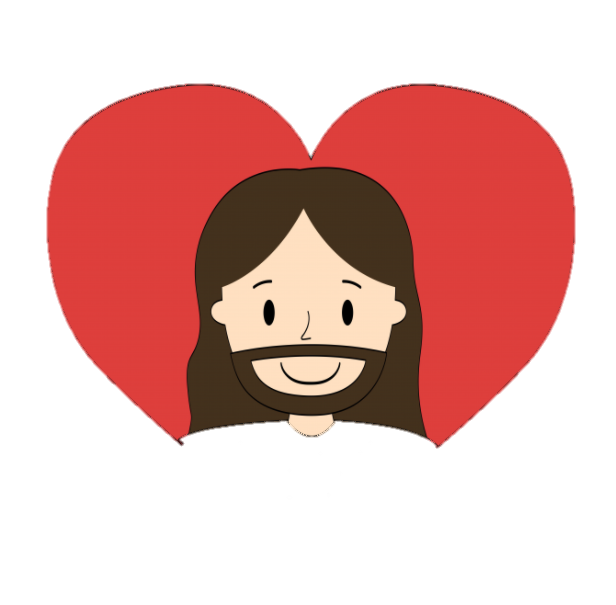 하나님 사랑 엄마아빠 사랑
사랑 안에 쑥쑥 자라가요
엄마아빠 주신 
하나님 정말 감사해요
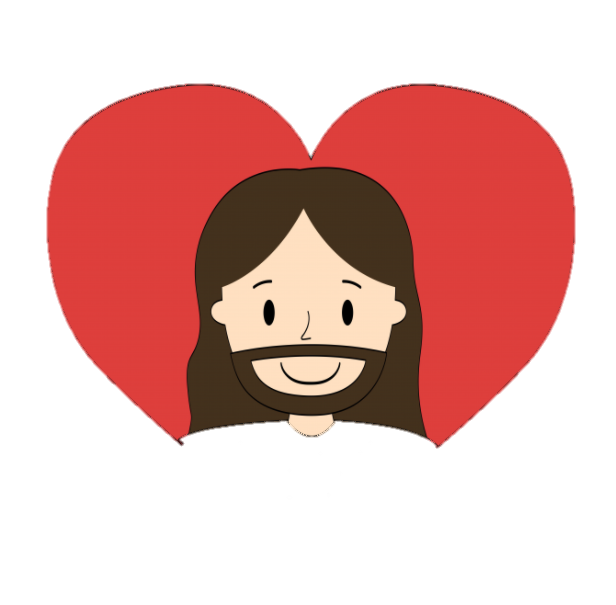 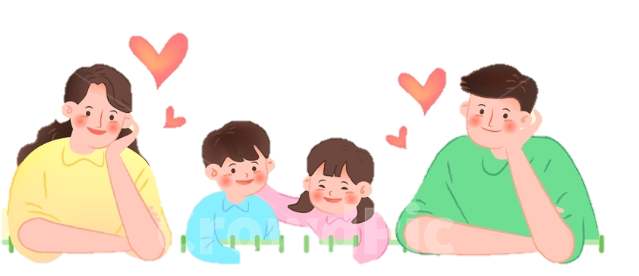 나와 함께 하시는 하나님
나보다 앞서 그 길을 가시는 분
밤에는 불로 낮에는 구름으로
내가 가야할 길 모두 아시는
살아계신 하나님을 의지합니다
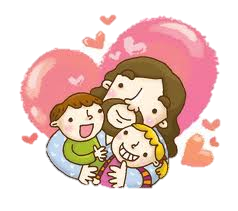 내 눈을 들어 주를 바라보기 원하네
내 손을 들어 주를 붙들기를 원하네
어제도 오늘도 내일도 동일하게
나와 함께 하시는 하나님
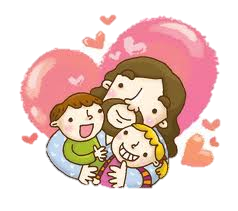 예배
예수님을 만나는 시간
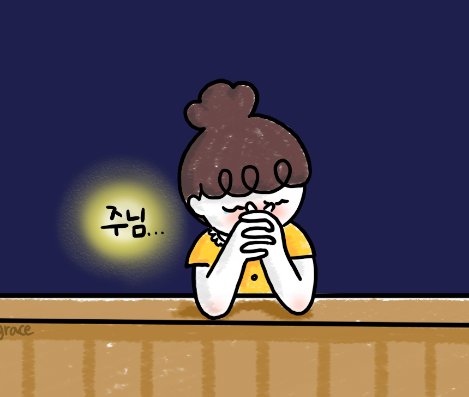 예수님을 만나는 시간 
우리가 두 손 모아 기도해요
무릎 꿇고 예수님께 나의 마음을 드려요

누구에게도 할 수 없었던 나의 이야기
친구 되시는 예수님께서 들어주세요
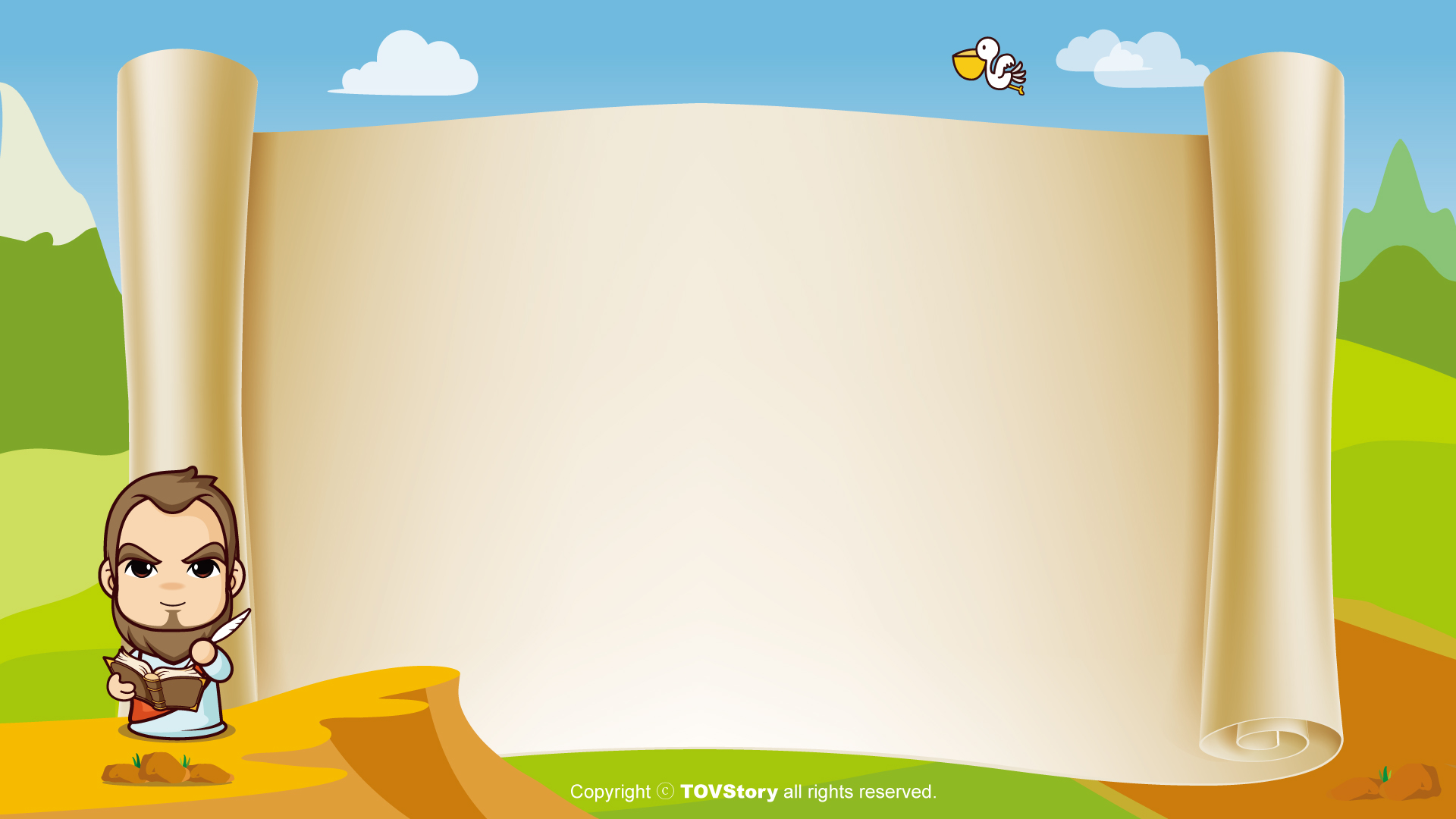 사도신경
전능하사 천지를 만드신
하나님 아버지를 내가 믿사오며,
그 외아들 우리 주
예수 그리스도를 믿사오니,
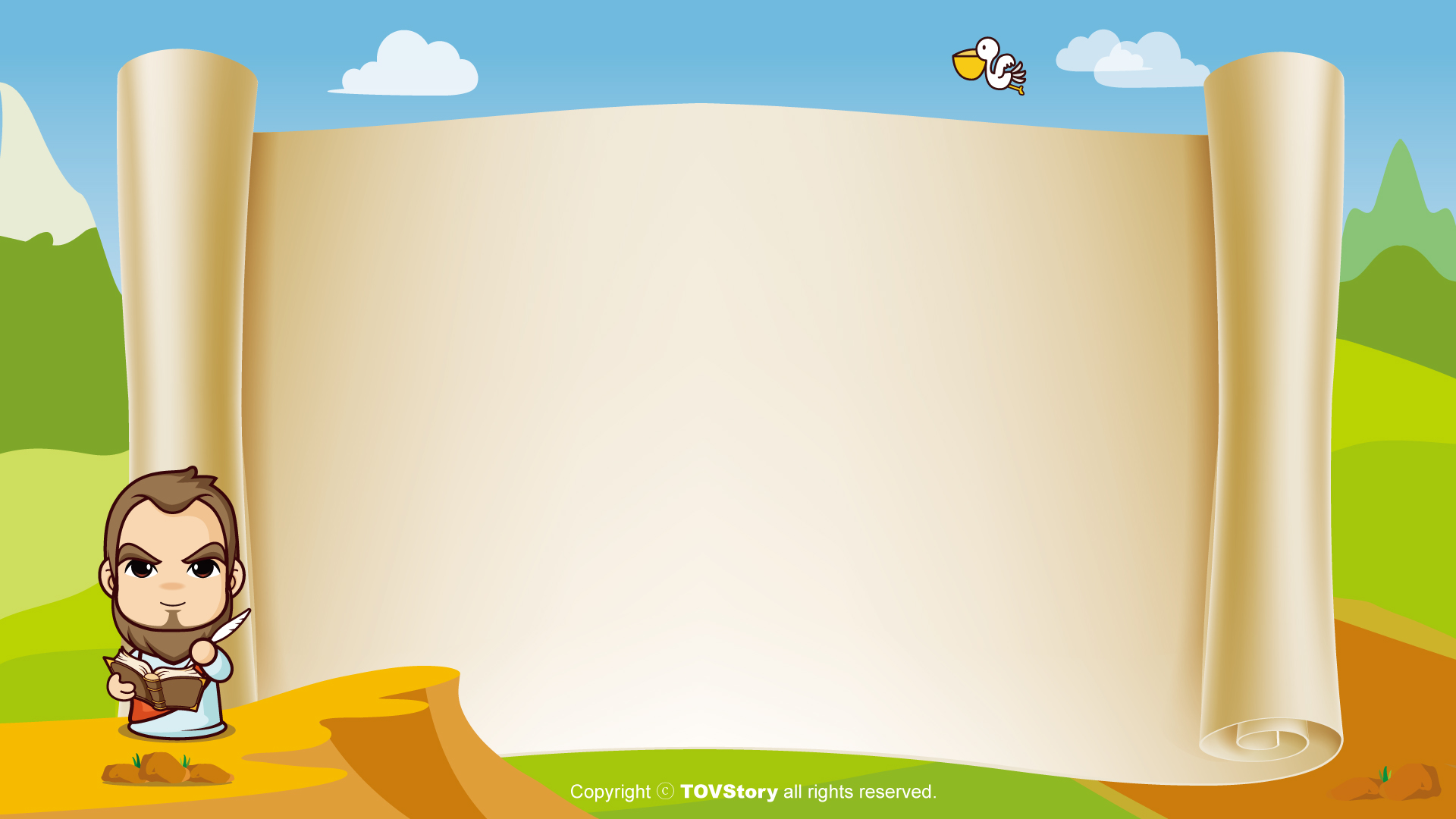 사도신경
이는 성령으로 잉태하사
동정녀 마리아에게 나시고,
본디오 빌라도에게 고난을 받으사,
십자가에 못박혀 죽으시고,
장사한 지 사흘 만에 죽은 자
가운데서 다시 살아나시며,
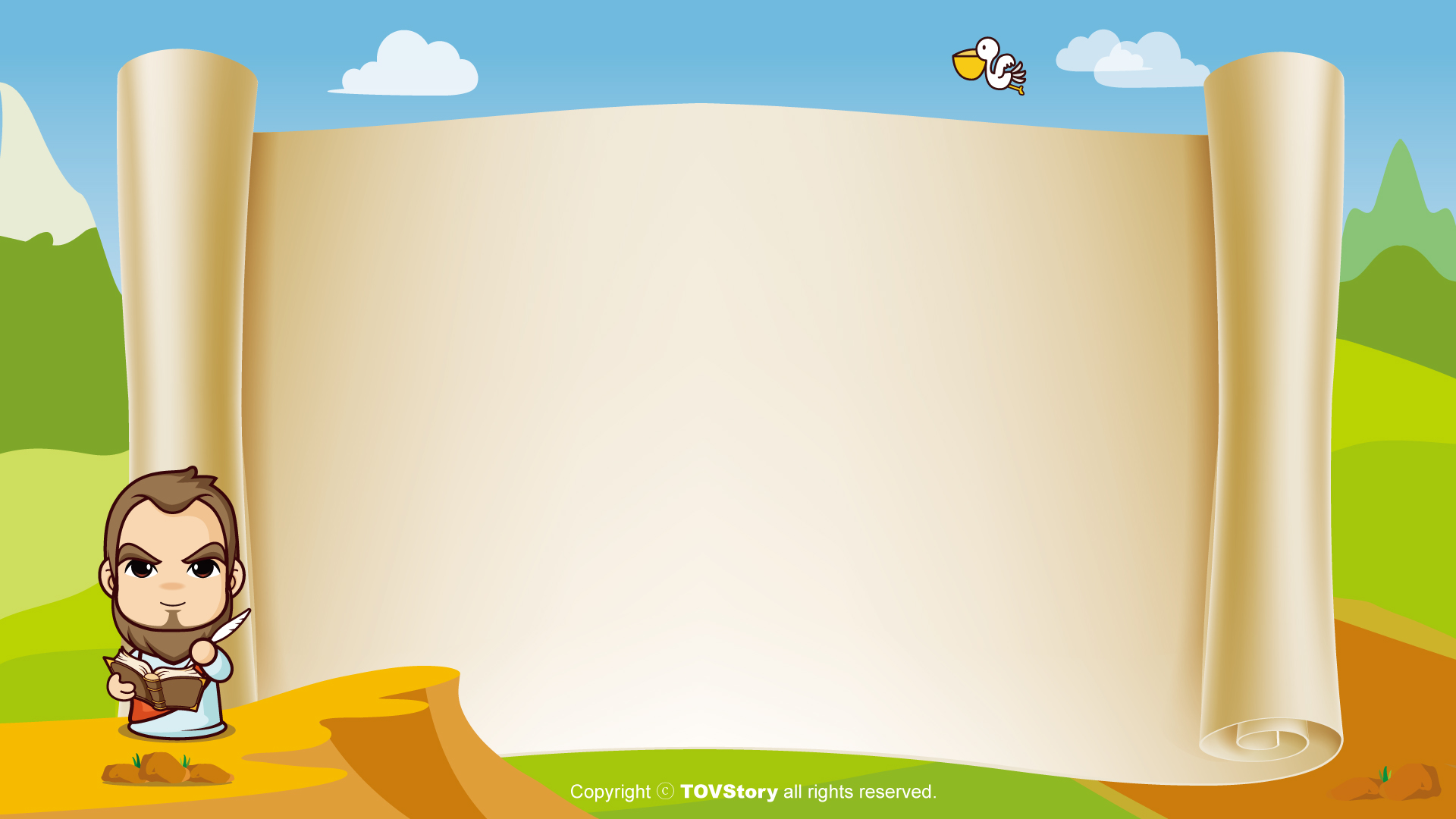 사도신경
하늘에 오르사,
전능하신 하나님 우편에 앉아
계시다가, 저리로서 산 자와
죽은 자를 심판하러 오시리라.
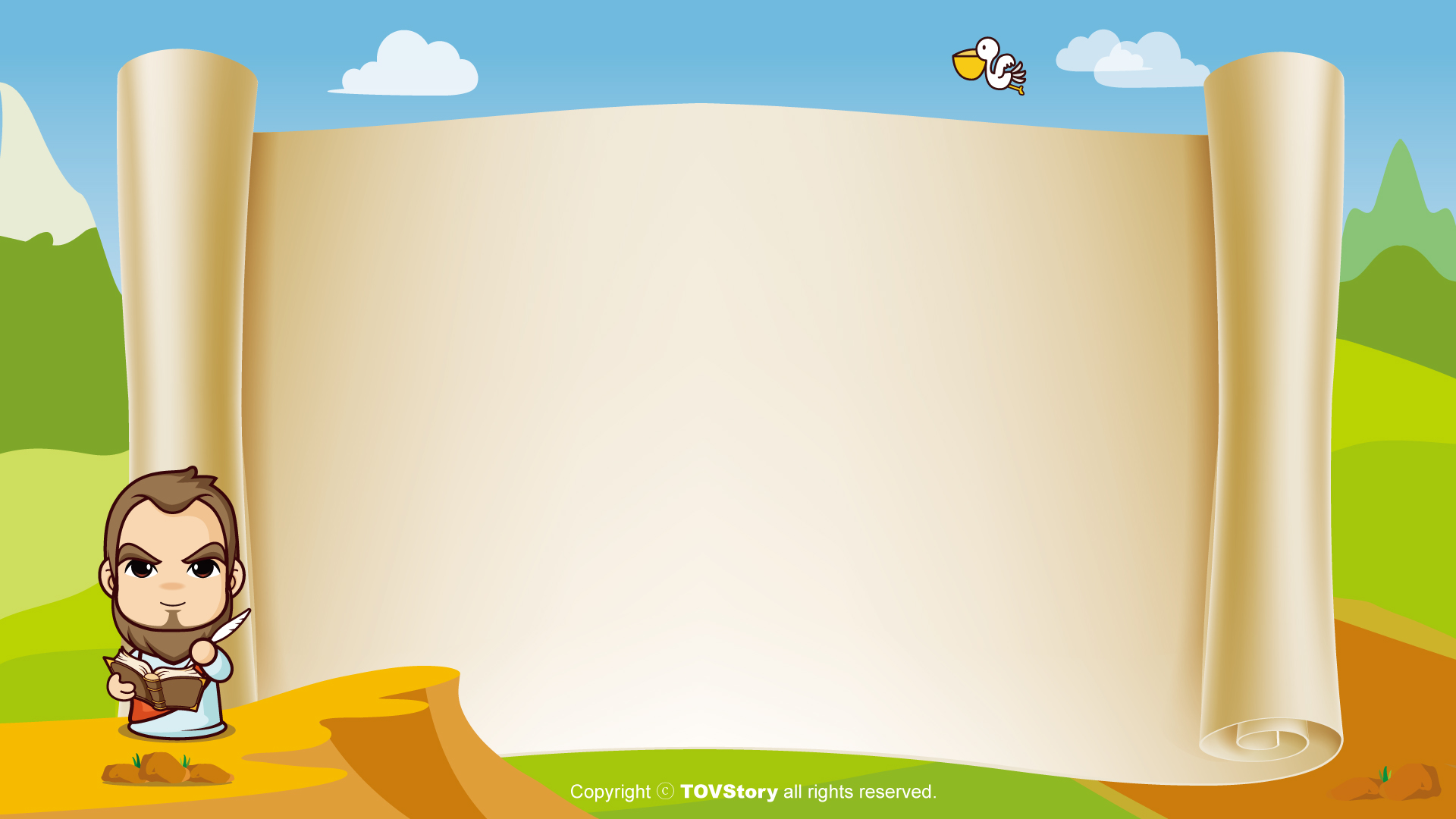 사도신경
성령을 믿사오며, 거룩한 공회와,
성도가 서로 교통하는 것과, 
 죄를 사하여 주시는 것과,
몸이 다시 사는 것과,
영원히 사는 것을 믿사옵나이다.
아멘
나는야 주의 어린이
나는야 주의 어린이
주의 사랑으로 자라가요~
나는야 주의 어린이 
주의 말씀 안에 자라가요~

예수님처럼 기도하고 예수님처럼 섬기며
믿음으로 자라가요~ 나는야 주의 어린이
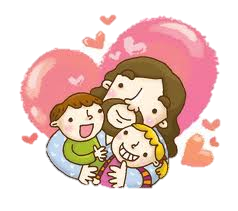 대표기도
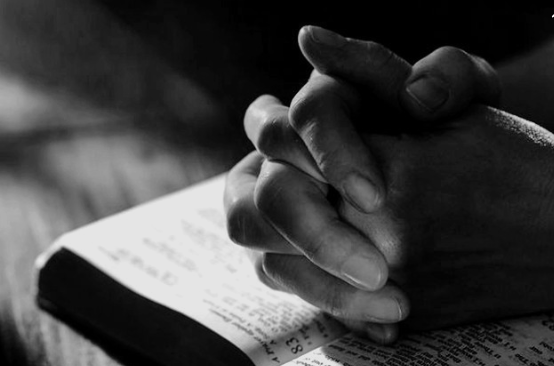 말씀속으로
좋아 좋아 좋아 좋아 하나님 말씀
신나 신나 신나 신나 말씀 듣는 것
하나님 말씀 들려주세요
말씀 속으로 슝~! 말씀 속으로 슝~~!
말씀
하나님의 말씀
그들이 이르되 여호와께서 
너와 함께 계심을 우리가 분명히 보았으므로 
우리의 사이 곧 우리와 너 사이에 명세하여 
너와 계약을 맺으리라 말하였노라 

- 창세기 26장 28절 말씀 -
헌금 시간
동전 하나 동전 둘 
칠일 동안 모아서 
하나님께 드려요 
기쁨으로 드려요
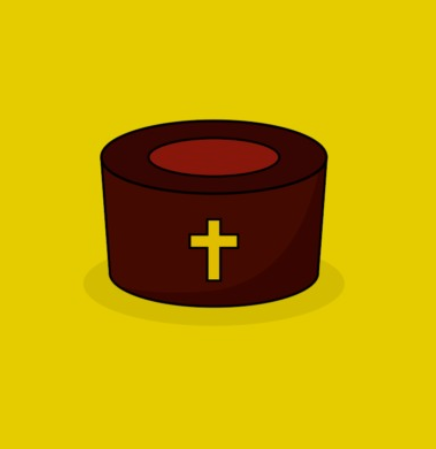 먹고 싶고 갖고 싶은 
욕심도 있지만 
예쁜 마음 정성모아 
하나님께 드려요
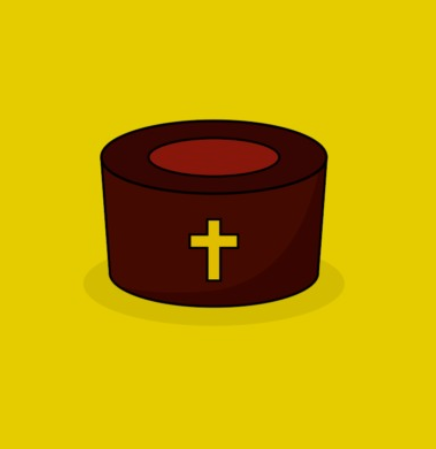 헌금 기도
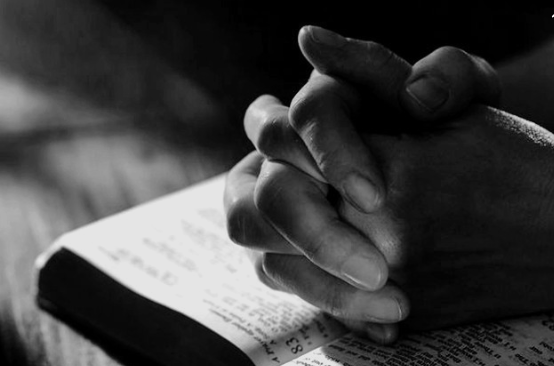 광고
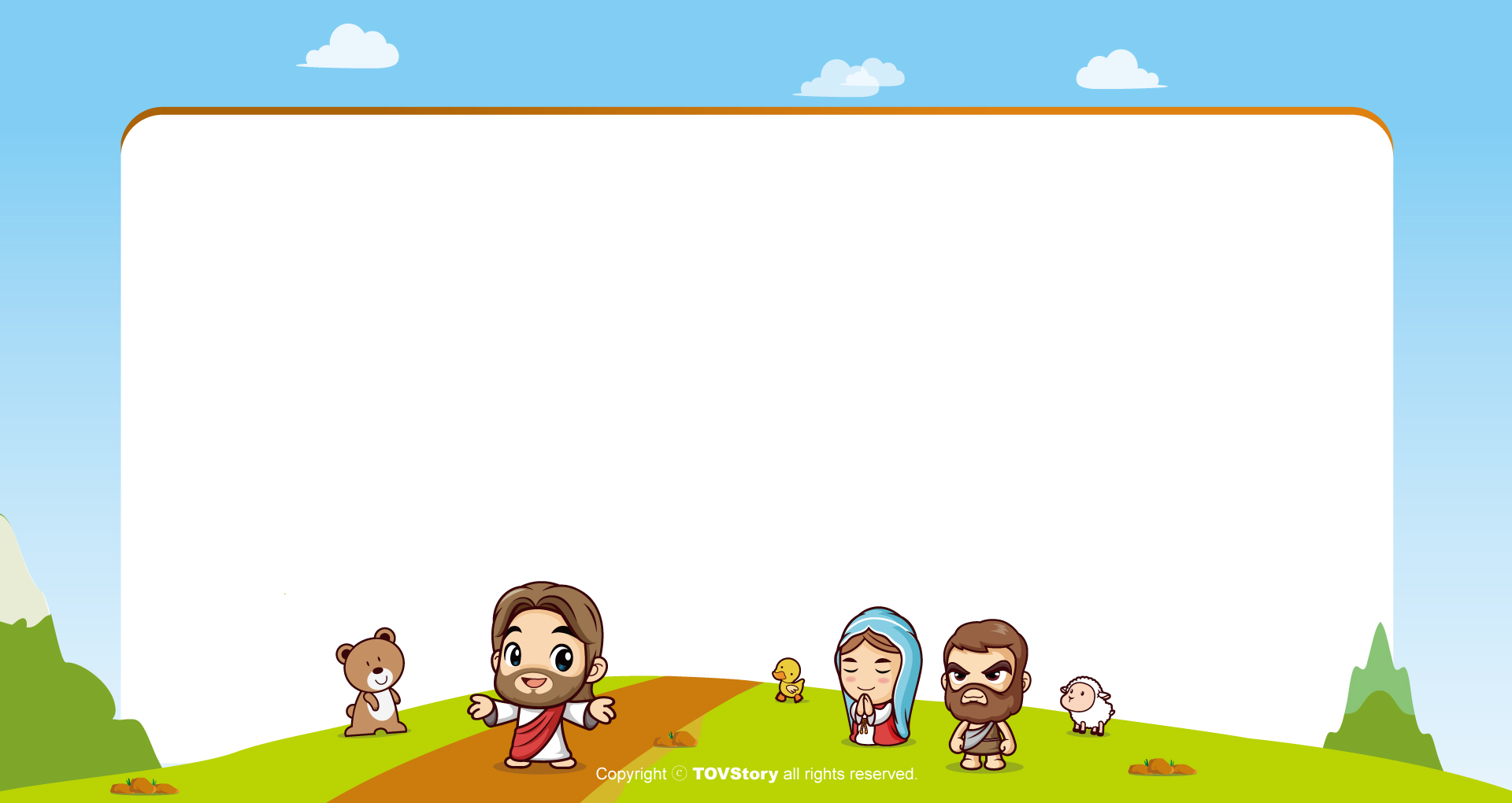 주기도문
하늘에 계신 우리 아버지여,
이름이 거룩히 여김을 받으시오며,
나라가 임하시오며,
뜻이 하늘에서 이루어진 것같이
땅에서도 이루어 지이다.
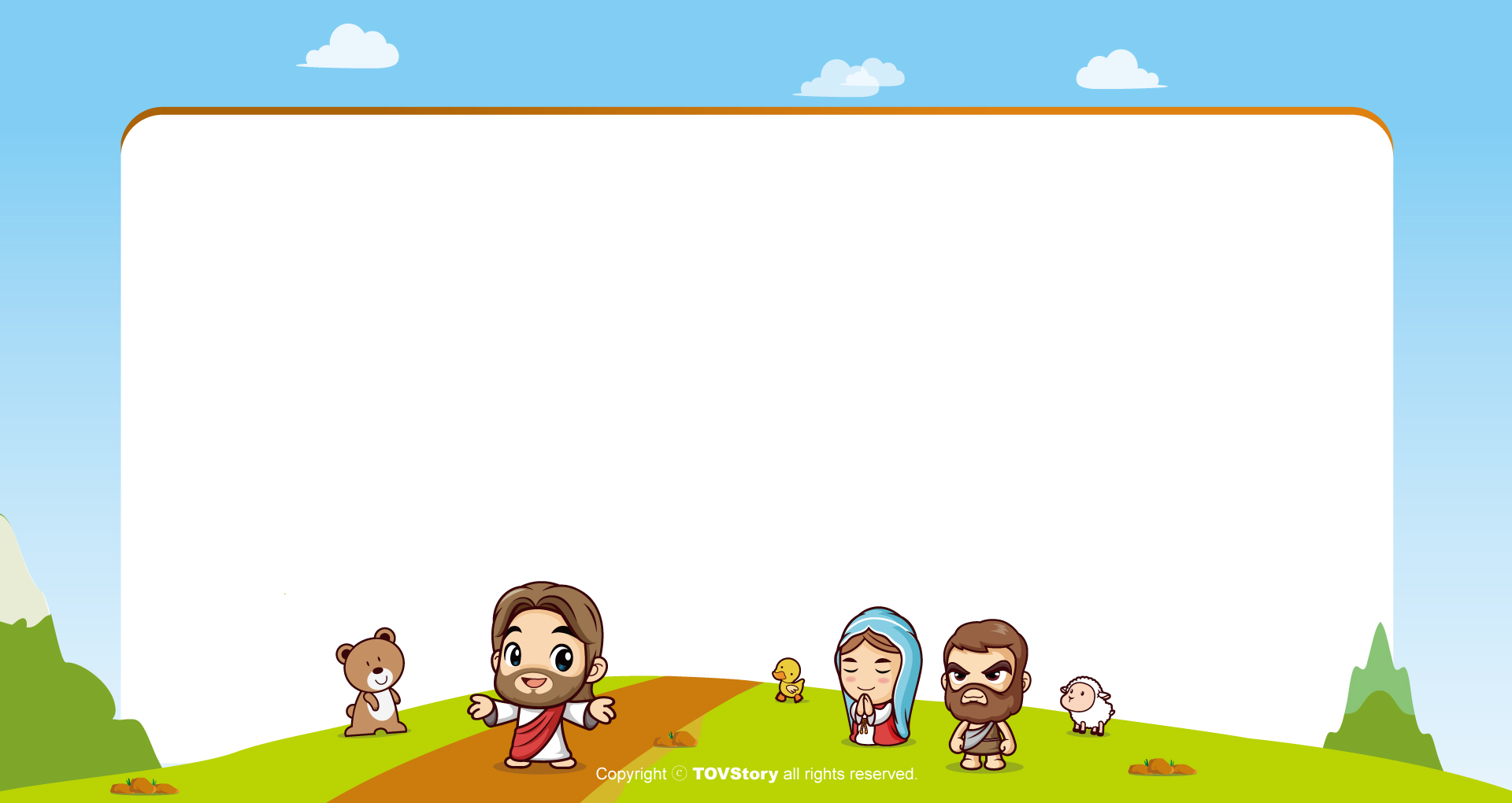 주기도문
오늘 우리에게 일용할 양식을 주시옵고,
우리가 우리에게 죄 지은 자를
사하여 준 것같이
우리 죄를 사하여 주시옵고,
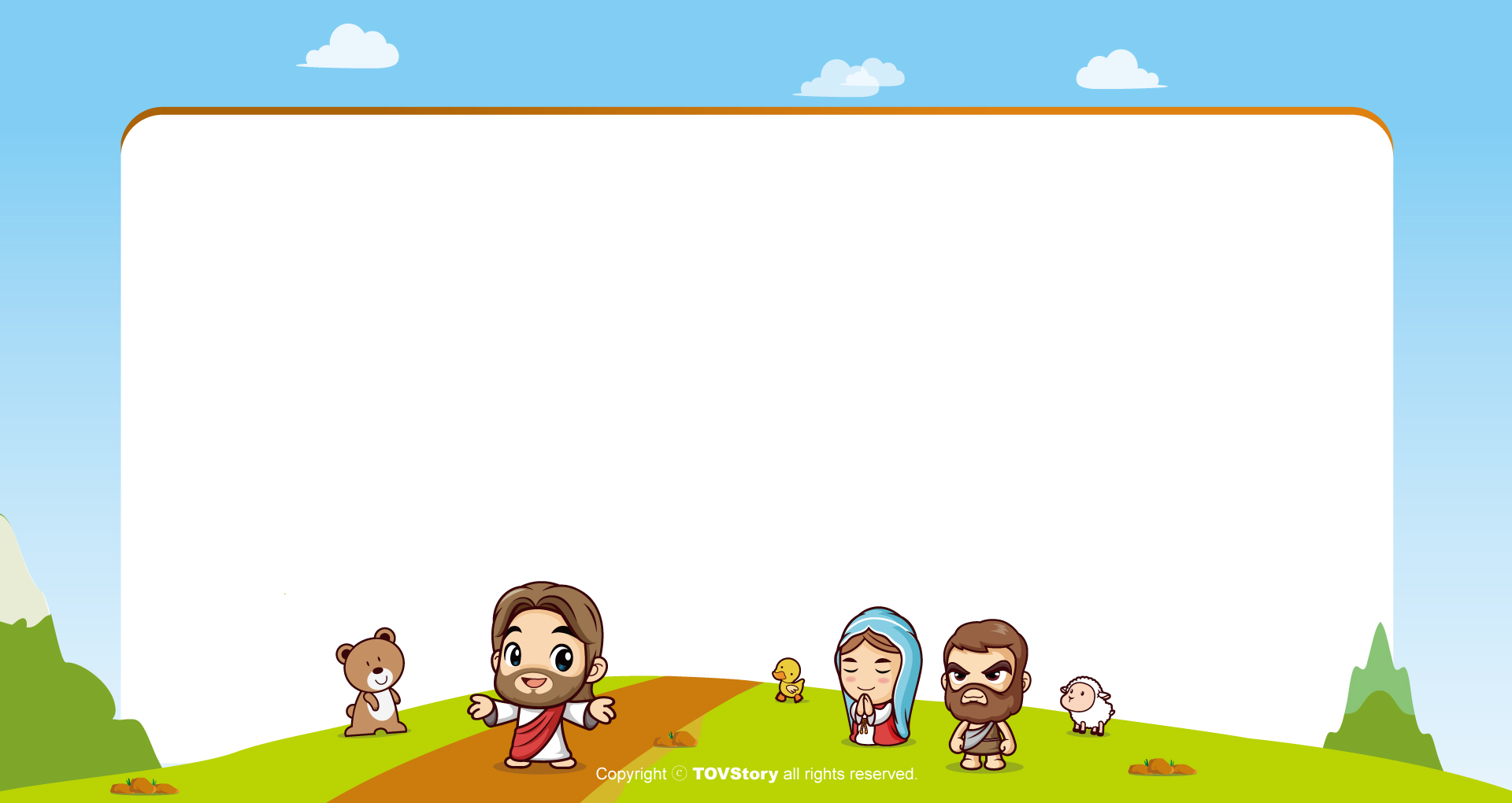 주기도문
우리를 시험에 들게 하지 마시옵고,
다만 악에서 구하시옵소서.
나라와 권세와 영광이 아버지께
영원히 있사옵나이다.
 아멘.
감사합니다.